むさしの 霊柩車 
　　　　乗車　 ・・・   3人乗り（運転手含む）
　　　　色　　  ・・・　ブラック
　　　　ホーン・・・　 アリーナⅢ
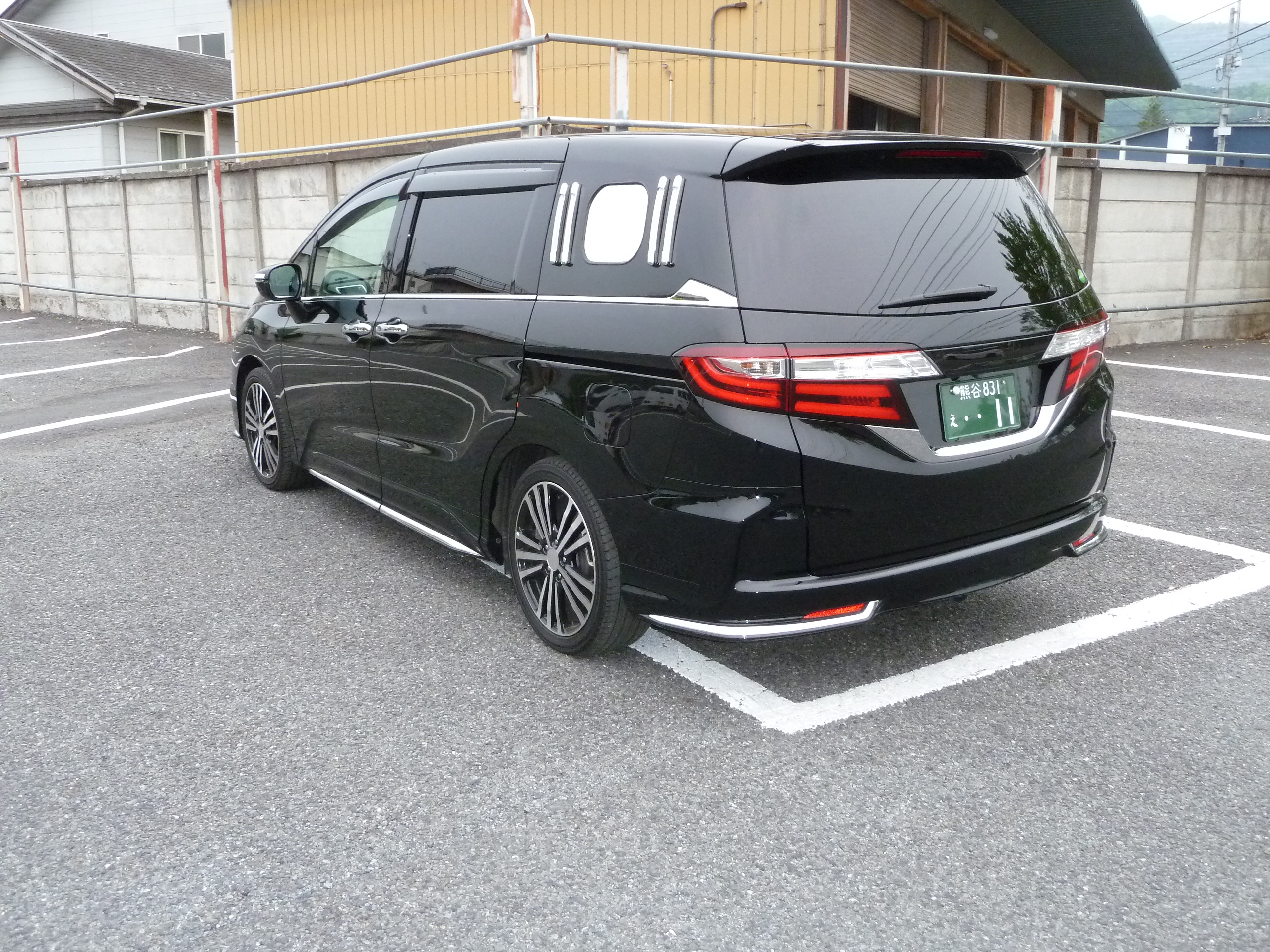 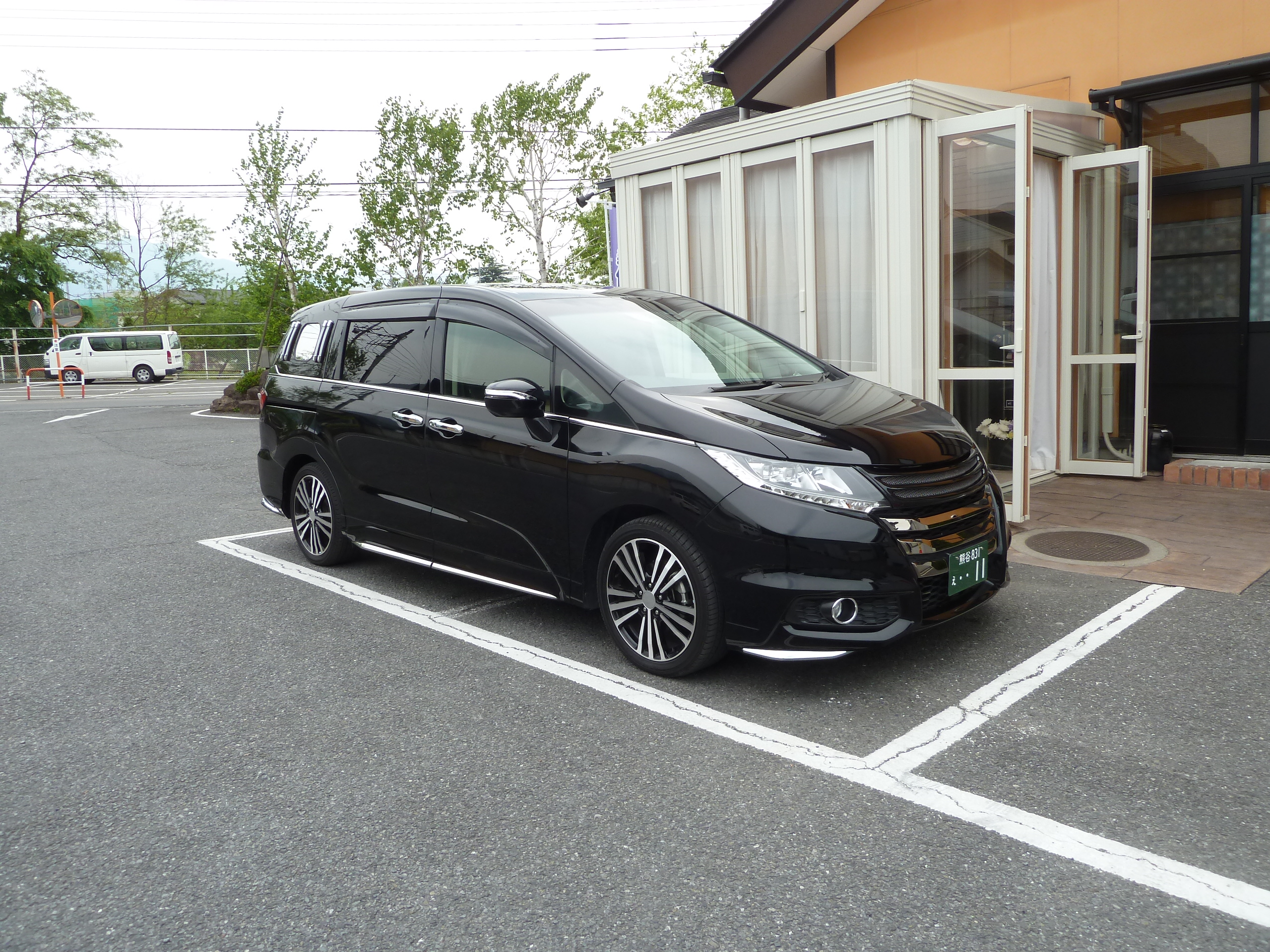 ★広域霊柩車（2人乗り）※運転手含む
　　　　　火葬の時間帯によって使用できない場合があります。
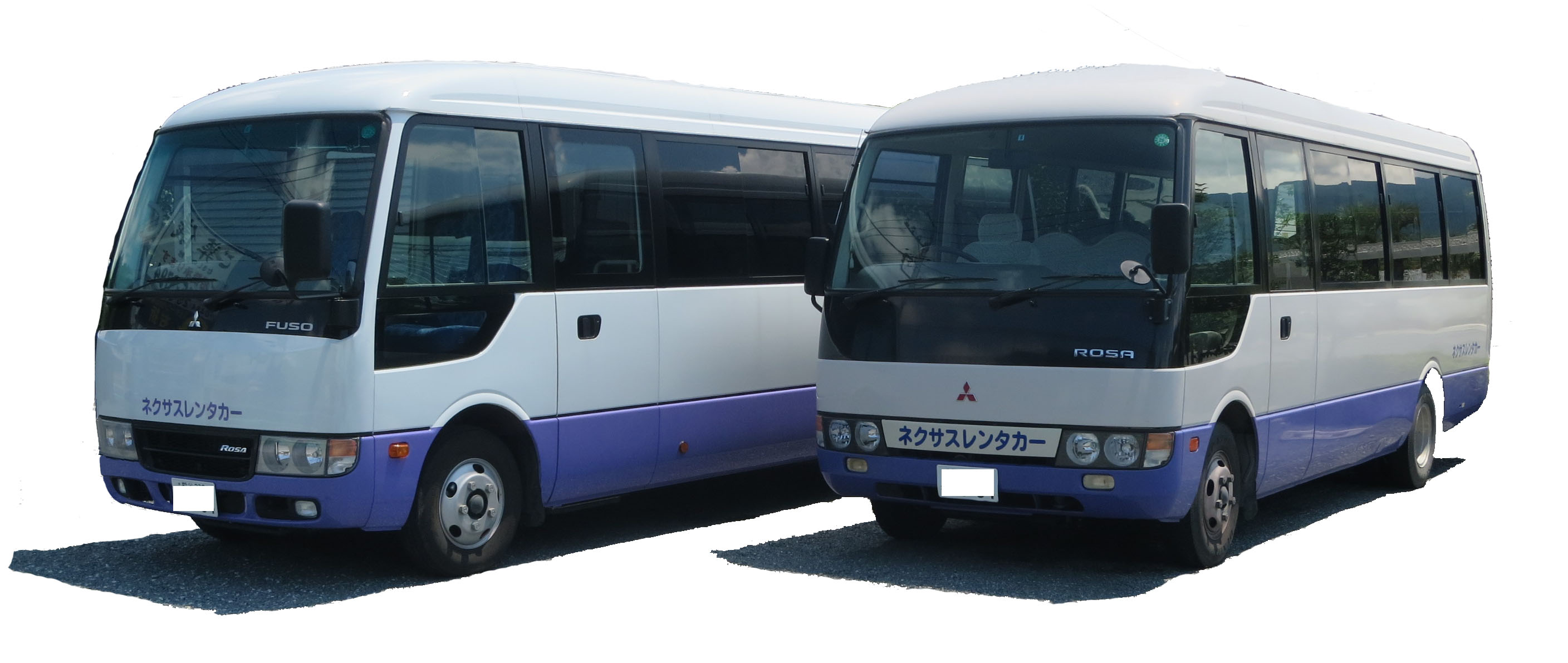 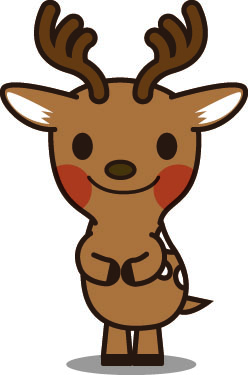 マイクロバス
（1台29人乗り）
※運転手含む